ΔΗΜΗΤΡΗΣ ΠΑΣΧΑΛΟΥΔΗΣ

    Μάρκετινγκ    
Όσα πρέπει να γνωρίζετε 
και δεν έχετε ρωτήσει
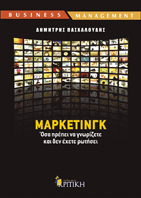 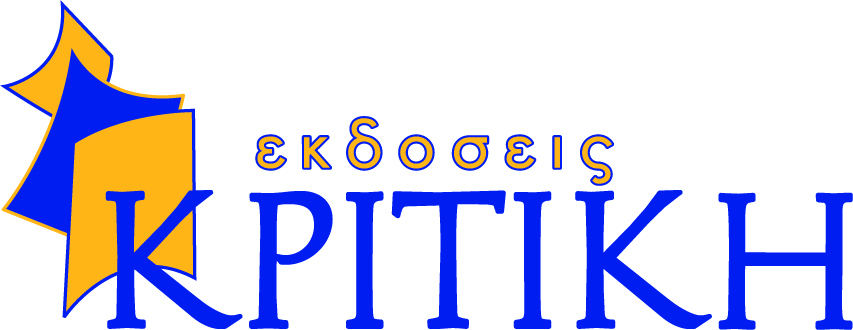 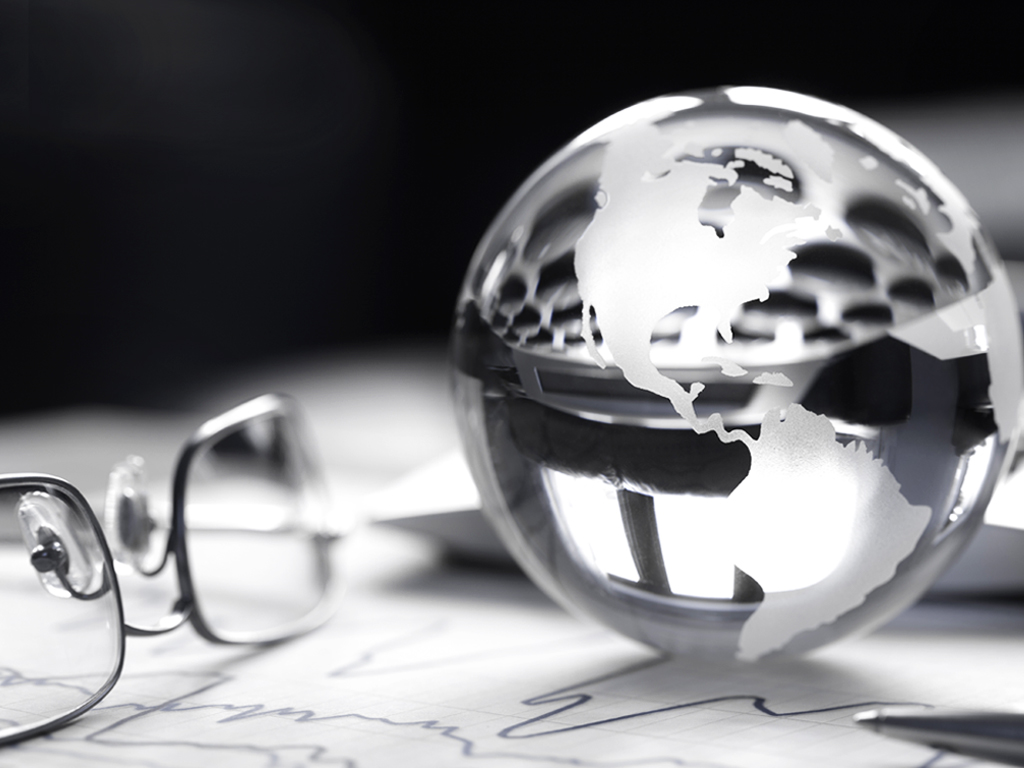 Κεφάλαιο 6 ΤΜΗΜΑΤΟΠΟΙΗΣΗ ΑΓΟΡΑΣ
Να σας πω τι είναι γνώση; Είναι να γνωρίζει κανείς και όσα ξέρει και όσα δεν ξέρει. Όταν βλέπετε έναν άντρα σε υψηλή θέση, σκεφτείτε πώς θα μπορούσατε να φτάσετε και σεις στο ύψος του. Όταν βλέπετε κάποιον που δεν έχει υψηλή θέση, γυρίστε σπίτι σας και κάντε μια αυτοκριτική. Ήταν πρόθυμος και αγαπούσε τη μάθηση και δεν ντρεπόταν να μαθαίνει απ’ τους κατώτερούς του. Γι’ αυτό αποκαλείται Μορφωμένος. Αυτό είναι σίγουρα το όριο Δεν έχω γνωρίσει ακόμη έναν άνθρωπο ο οποίος παρατηρώντας τα λάθη του, να ΄χει το θάρρος να κατηγορήσει τον εαυτό του 
Πάντα θα διδάσκω, ακόμη κι αν ο μισθός μου είναι ασήμαντος.Κομφούκιος
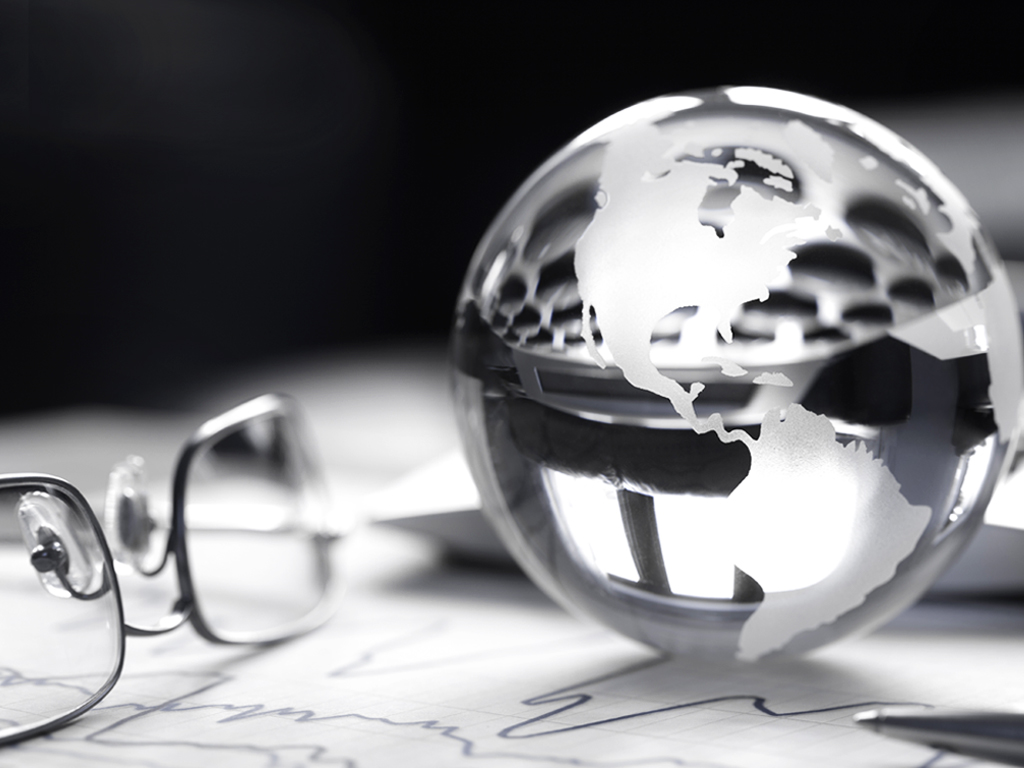 ΠΑΣΧΑΛΟΥΔΗΣ ΔΗΜΗΤΡΗΣ
Τμηματοποίηση αγοράς
Μέτρηση της ζήτησης
Επίπεδα τμηματοποίησης
Τμηματοποίηση αγορών
Στρατηγική τμηματοποίησης
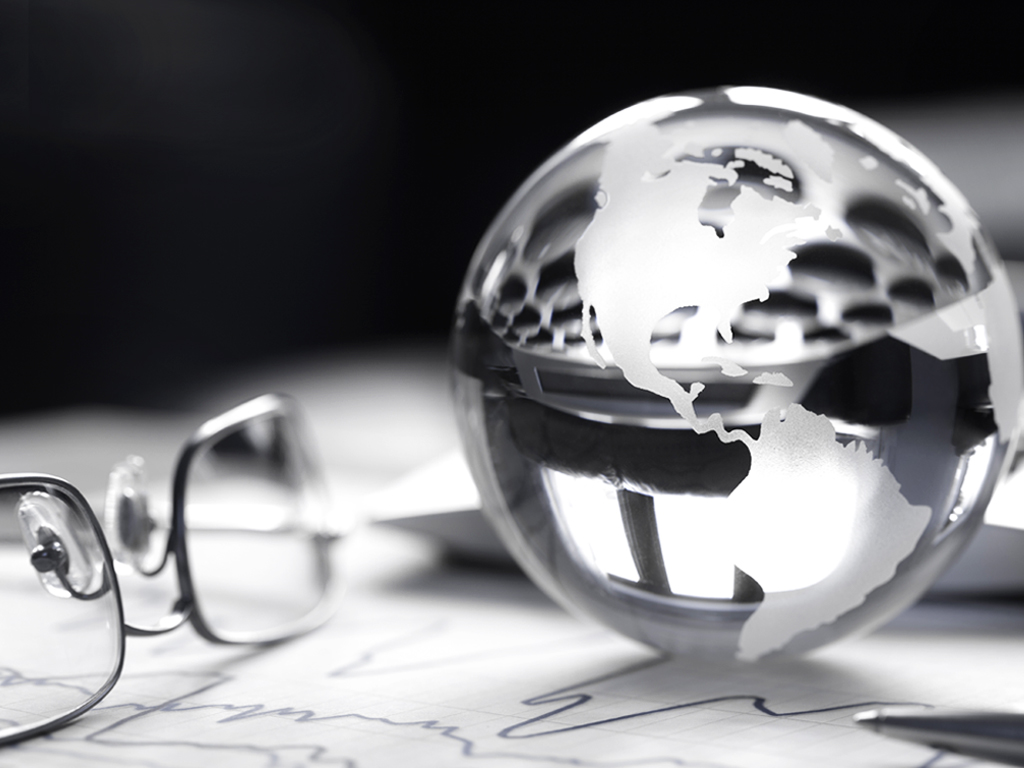 H τμηματοποίηση του εξειδικευμένου μάρκετινγκ είναι ένα από τα τρία συστατικά της καρδιάς του σύγχρονου μάρκετινγκ, ενώ τα άλλα δύο είναι η στόχευση και η χωροθέτηση
Η καρδιά του σύγχρονου μάρκετινγκ
Τρόποι μέτρησης της ζήτησης
Αγοραία ζήτηση προϊόντος
Αγοραία ζήτηση ενός προϊόντος είναι ο συνολικός όγκος που μπορεί να αγοραστεί από συγκεκριμένους ανθρώπους ή συγκεκριμένες ομάδες ανθρώπων, σε συγκεκριμένη γεωγραφική περιοχή, σε συγκεκριμένη χρονική περίοδο, σ’ ένα συγκεκριμένο πλαίσιο μάρκετινγκ
Ζήτηση εταιρίας
Είναι το μερίδιο αγοράς ζήτησης που ανήκει στην εταιρία 
Τα μερίδια αγοράς είναι ανάλογα με τα μερίδια προσπάθειας μάρκετινγκ
ΖΗΤΗΣΗ ΕΤΑΙΡΙΑΣ
Qi= η ζήτηση της εταιρείας
Si = το μερίδιο αγοράς της εταιρείας
Q= η συνολική αγοραία ζήτηση
Μi = προσπάθεια μάρκετινγκ της εταιρείας i
Eπειδή όμως η αποτελεσματικότητα των δαπανημένων χρημάτων για το μάρκετινγκ διαφέρει από εταιρεία σε εταιρεία η προηγούμενη εξίσωση γίνεται:
αi = η αποτελεσματικότητα στο μάρκετινγκ ενός Ευρώ που δαπανά η εταιρεία i (με α=1 για μέγιστη αποτελεσματικότητα)
αiMi= η αποτελεσματικότητα προσπάθεια μάρκετινγκ της εταιρείας i
Το συνολικό δυναμικό της αγοράς (μέγιστο ύψος πωλήσεων σε μονάδες ή αξία) κατά τη διάρκεια μίας δεδομένης χρονικής περιόδου, με μία δεδομένη προσπάθεια μάρκετινγκ και δεδομένες περιβαλλοντικές συνθήκες είναι:


          Q= n*q*p
Q= συνολικό δυναμικό της αγοράς 
n1 = αριθμός αγοραστών σε μια συγκεκριμένη αγορά και δεδομένες προϋποθέσεις 
q= ποσότητα που αγοράζει ο μέσος αγοραστής
p= η τιμή μιας μέσης μονάδας
Δυναμικό των περιφερειακών αγορών
Η μέθοδος που χρησιμοποιείται πιο συχνά είναι αυτή που δημοσιεύεται από το Sales and Marketing Management  ως «Ετήσια Έρευνα Αγοραστικής Δύναμης» και είναι ένας πολυπαραγοντικός δείκτης:
Βi= ποσοστό της συνολικής εθνικής αγοραστικής δύναμης που υπάρχει στην περιοχή i
yi= ποσοστό του εθνικού διαθέσιμου προσωπικού εισοδήματος που δημιουργείται στην περιοχή i
ri= ποσοστό των εθνικών λιανικών πωλήσεων στην περιοχή i
pi= ποσοστό του εθνικού πληθυσμού που διαμένει στην περιοχή
Μέθοδος πρόβλεψης της μελλοντικής ζήτησης
Η πρόβλεψη είναι η τεχνική του να εκτιμάς τι σκοπεύουν να κάνουν οι αγοραστές σε ένα συγκεκριμένο σύνολο συνθηκών. Για το σχηματισμό της πρόβλεψης, οι εταιρείες δημιουργούν κλίμακες πιθανοτήτων αγοράς μετά από τη διεξαγωγή έρευνας για τους αγοραστές 
Οι ερωτήσεις που υποβάλλονται είναι της μορφής:
Ανάλυση χρονολογικών σειρών
Οι προβλέψεις της μελλοντικής ζήτησης μπορούν να γίνουν επίσης με βάση τις πωλήσεις παρελθόντων ετών, δηλαδή με μια ανάλυση χρονολογικών σειρών
 Κάθε σειρά μπορεί να αναλυθεί με βάση τέσσερις συνιστώσες:
 Την τάση
 Τον οικονομικό κύκλο
 Την εποχικότητα
 Τα απρόβλεπτα γεγονότα
Επίπεδα τμηματοποίησης
Καμία τμηματοποίηση (μαζικό μάρκετινγκ) 
Προχωρημένη τμηματοποίηση (μικρομάρκετινγκ)
Κάτι ενδιάμεσο (μάρκετινγκ τμήματος)
Μαζικό μάρκετινγκ
ΒΑΣΙΚΟ ΠΛΕΟΝΕΚΤΗΜΑ
Δημιουργία όσο τον δυνατόν μεγαλύτερης δυνητικής αγοράς, η οποία ικανοποιείται από οικονομίες κλίμακας (μαζικής παραγωγή), που οδηγεί σε χαμηλό κόστος παραγωγής, το οποίο μεταφράζεται σε χαμηλές τιμές των προϊόντων και υψηλότερα περιθώρια κέρδους
ΔΥΣΚΟΛΙΕΣ
 Οι σημερινές παγκόσμιες αγορές έχουν διασπαστεί από μόνες τους σε μικρότερα τμήματα 
 Η έκρηξη των καναλιών διάθεσης και των διαφημιστικών μέσων πέρα των παραδοσιακών
ΜΑΖΙΚΟ μάρκετινγκ
Μάρκετινγκ τμήματος
ΠΛΕΟΝΕΚΤΗΜΑΤΑ
Τα κανάλια διανομής και τα προγράμματα επικοινωνίας στοχεύουν μόνο σε εκείνους τους καταναλωτές που μπορεί να εξυπηρετήσει καλύτερα και επικερδέστερα
Η εταιρεία γίνεται αποδοτικότερη προσαρμόζοντας τα προϊόντα, τις τιμές και τα προγράμματα μάρκετινγκ στις ανάγκες επιλεγμένων τμημάτων
Ο ανταγωνισμός είναι μικρότερος γιατί λιγότεροι ανταγωνιστές εστιάζονται στο συγκεκριμένο τμήμα
ΜARKETING ΤΜΗΜΑΤΟΣ
Μικρομάρκετινγκ
Το μικρομάρκετινγκ χαρακτηρίζεται από την προσαρμογή προϊόντων και προγραμμάτων μάρκετινγκ στις προτιμήσεις συγκεκριμένων ατόμων και γεωγραφικών περιοχών 

Ατομικό μάρκετινγκ 
Γεωγραφικό μάρκετινγκ
Τμηματοποίηση αγορών
Το πλήθος των τμημάτων της αγοράς εξαρτάται από διάφορα κριτήρια όπως:

Αρκετά μεγάλο σε μέγεθος
Ομοιογενές στο εσωτερικό του
Ετερογενές σε σχέση με τα υπόλοιπα τμήματα
Λειτουργικό και προσιτό
Μεγάλες αγορές μπορούν να διαιρεθούν σε μικρότερα τμήματα με βάση τα εξής χαρακτηριστικά:
Γεωγραφικά 
Δημογραφικά
Ψυχογραφικά
Χαρακτηριστικά συμπεριφοράς
Γεωγραφικά χαρακτηριστικά
Γεωγραφικά χαρακτηριστικά
Με τη γεωγραφική τμηματοποίηση, η αγορά διαιρείται σε επιμέρους γεωγραφικές ομάδες όπως χώρες, περιφέρειες, πόλεις ή γειτονιές
Τα χαρακτηριστικά της γεωγραφικής τμηματοποίησης σχετίζονται με τον τόπο διαμονής των καταναλωτών και τα ιδιαίτερα χαρακτηριστικά της περιοχής, όπου διαμένουν τα μέλη της αγοράς - στόχου
Δημογραφικά χαρακτηριστικά
Με τη δημογραφική τμηματοποίηση, η αγορά διαιρείται σε επιμέρους τμήματα βάσει χαρακτηριστικών όπως: 

Η ηλικία
Το φύλο
Το εισόδημα
Το μέγεθος της οικογένειας
Ο κύκλος οικογενειακής ζωής
Το επάγγελμα
Η μόρφωση
Το θρήσκευμα
Η φυλή 
Η υπηκοότητα
Τμηματοποίηση αγοράς σε συνάρτηση με την ηλικία και το εισόδημα
Ψυχογραφικά χαρακτηριστικά
Με την ψυχογραφική τμηματοποίηση η αγορά διαιρείται σε επιμέρους τμήματα βάσει χαρακτηριστικών όπως:

 Η κοινωνική τάξη
 Ο τρόπος ζωής
 Η προσωπικότητα
Χαρακτηριστικά συμπεριφοράς
Η τμηματοποίηση με βάση τη συμπεριφορά, η αγορά διαιρείται σε επιμέρους τμήματα με βάση χαρακτηριστικών όπως:
 Οι γνώσεις
 Οι στάσεις
 Οι χρήσεις
 Η ανταπόκριση προς κάποιο προϊόν
Πίστη στο προϊόν
ΠΙΣΤΗ ΣΤΟ ΠΡΟΪΟΝ
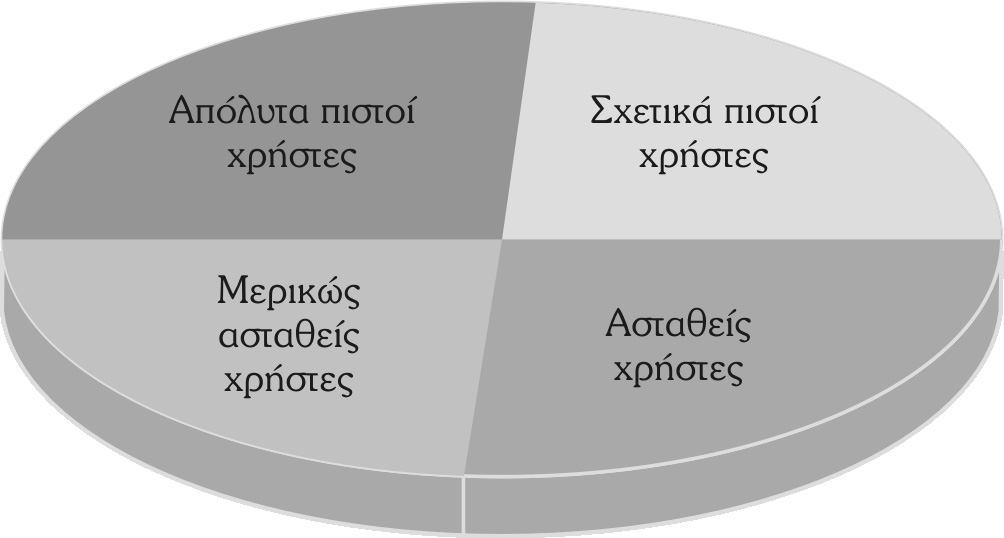 Τμηματοποίηση καταναλωτών
ΤΜΗΜΑΤΟΠΟΙΗΣΗ ΚΑΤΑΝΑΛΩΤΩΝ
Διαίρεση καταναλωτών βάσει των προτιμήσεων τους
Ομοιογενείς προτιμήσεις 
Διάχυτες προτιμήσεις 
Ομαδοποιημένες προτιμήσεις
Προτιμήσεις καταναλωτών
Στρατηγική τμηματοποίησης
Τα τμήματα της αγοράς, για να είναι χρήσιμα, πρέπει να διαθέτουν ορισμένα χαρακτηριστικά:

 Μετρησιμότητα του μεγέθους
 Ουσιαστικότητα
 Προσβασιμότητα
 Δυνατότητα επενέργειας
 Διαφοροποιησιμότητα
Απαγορεύεται η αναδημοσίευση ή αναπαραγωγή του παρόντος έργου με οποιονδήποτε τρόπο χωρίς γραπτή άδεια του εκδότη, σύμφωνα με το Ν. 2121/1993 και τη Διεθνή Σύμβαση της Βέρνης 
(που έχει κυρωθεί με τον Ν. 100/1975)
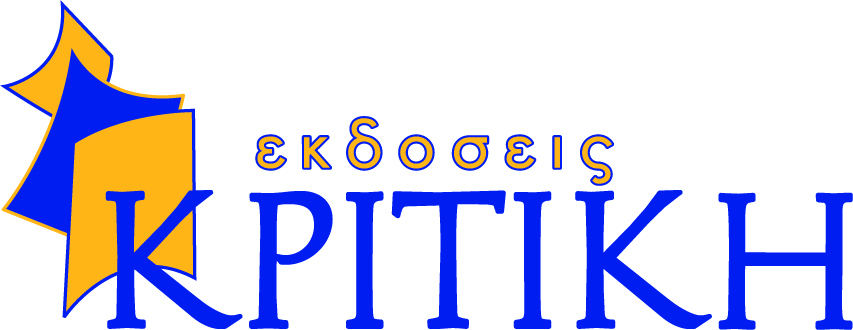